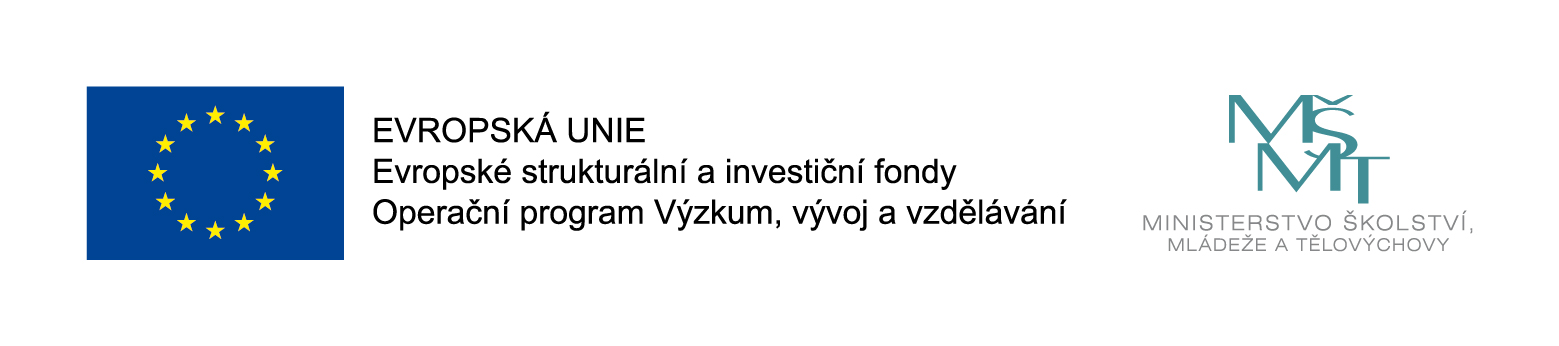 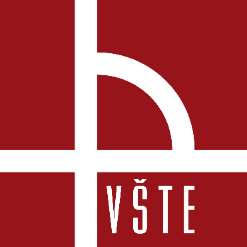 Základní členění materiálů, jejich vlastností a kritéria volby
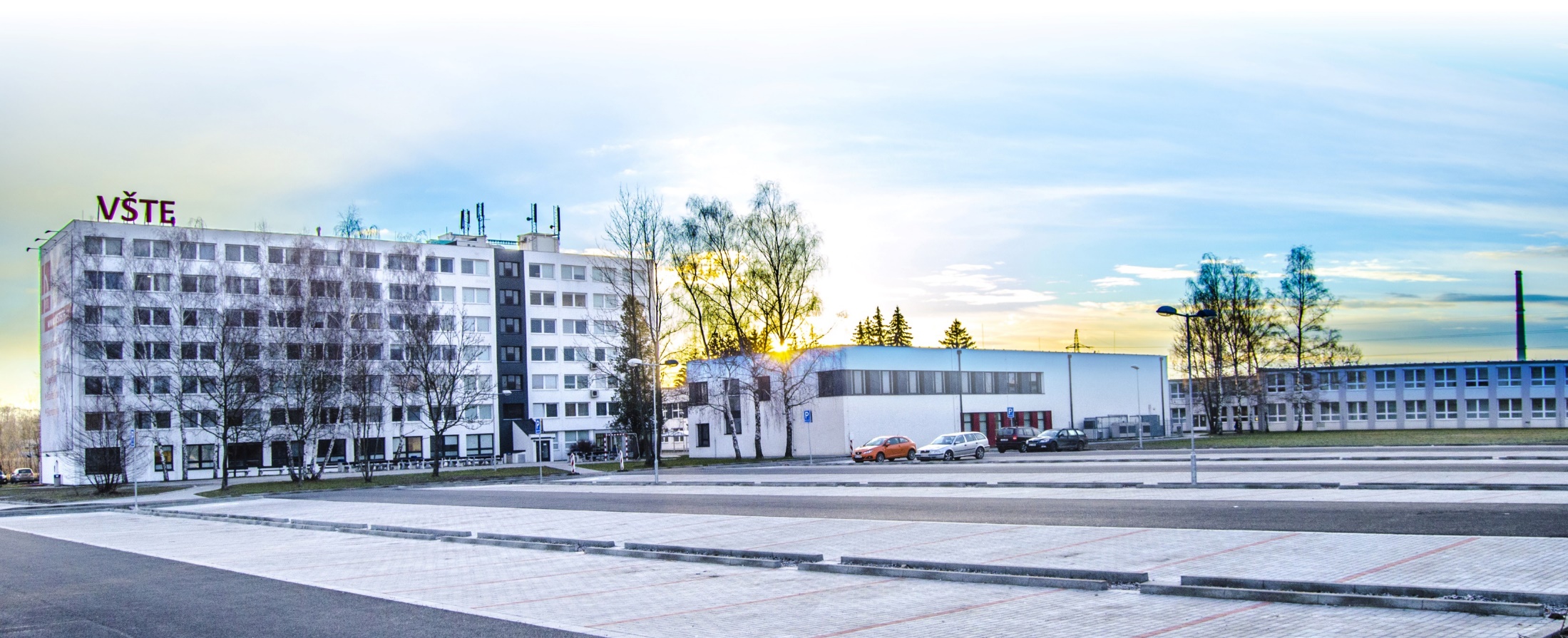 Kurzy pro společnost 4.0, s registračním číslem: CZ.02.2.69/0.0/0.0/16_031/0011591 		www.VSTECB.cz
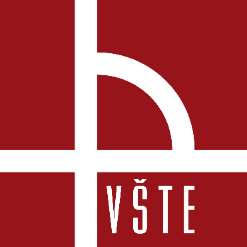 Kurz CŽV orientovaný na výkon povolání
Automatizace a robotizace produkčních procesů pro Průmysl 4.0
Architektura manipulátorů a robotů pro průmyslovou výrobu
Automatizované systémy produkčních procesů pro Průmysl 4.0
Analýza a zpracování velkých dat v Průmyslu 4.0
Řízení v reálném čase
Průmysl 4.0 a průmyslový internet věcí
Základní členění materiálů, jejich vlastností a kritéria volby
Materiály v současné strojírenské praxi
Progresivní materiály a parametry materiálů pro Průmysl 4.0
Projektování automatizovaných produkčních pracovišť
Metody materiálových toků a sledu operací výroby produktů
Dispoziční uspořádání automatizace  produkčních procesů
Příklad řešení vybraného automatizovaného logistického prvku
1	Kurzy pro společnost 4.0, s registračním číslem: CZ.02.2.69/0.0/0.0/16_031/0011591 	www.VSTECB.cz
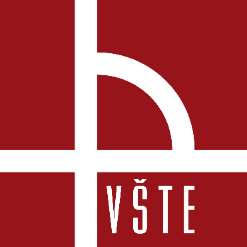 Kurz CŽV orientovaný na výkon povolání
Základní členění materiálů, jejich vlastností a kritéria volby
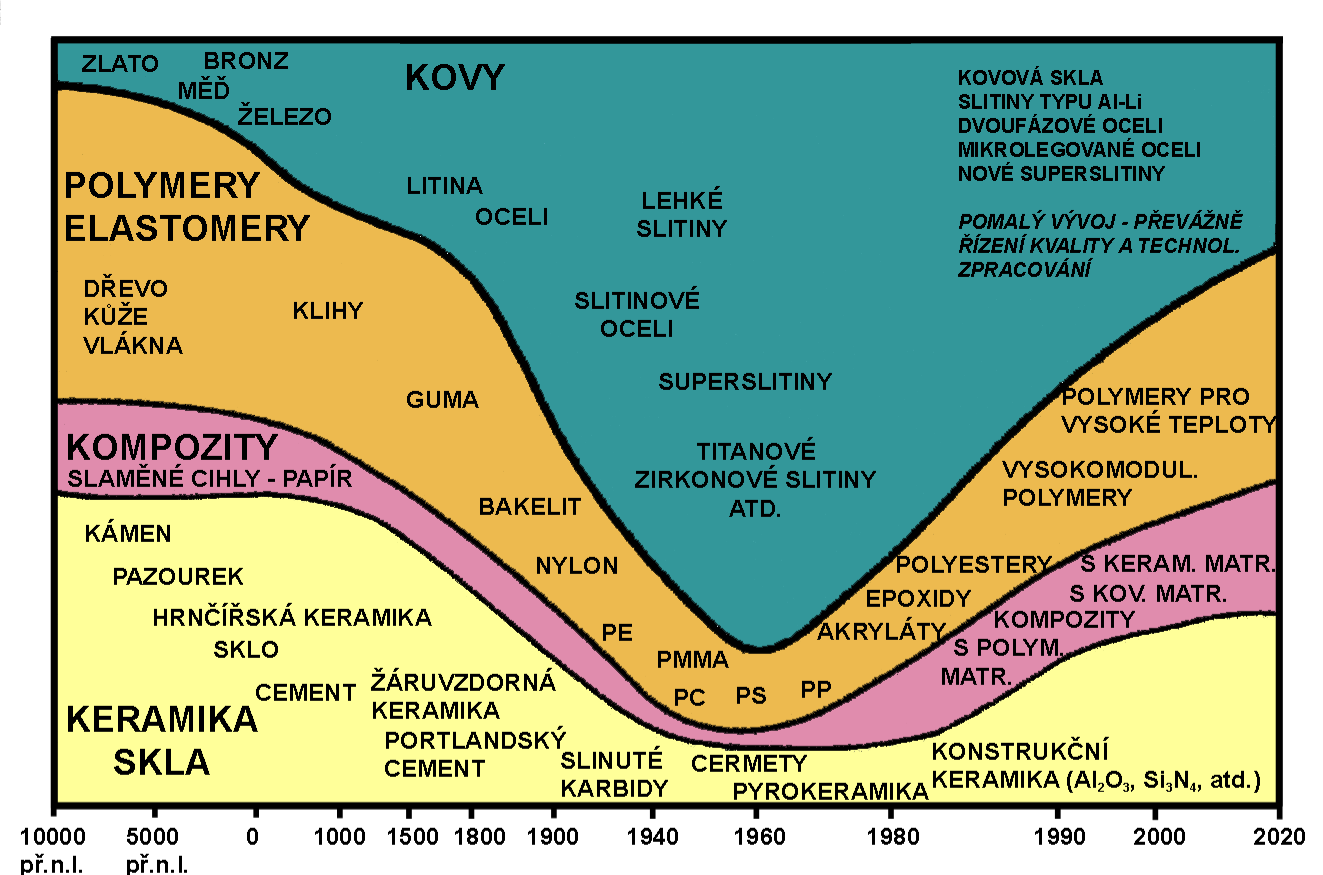 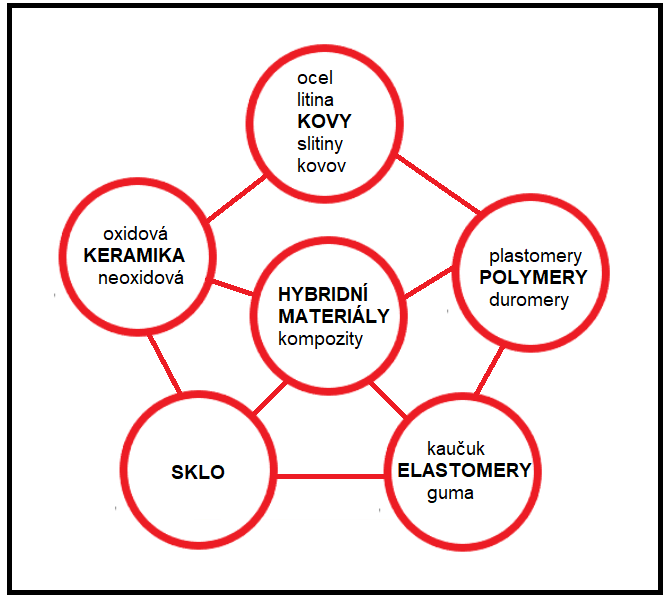 Hlavní skupiny materiálů.
Vývoj konstrukčních materiálů (podle Ashbyho).
2	 Kurzy pro společnost 4.0, s registračním číslem: CZ.02.2.69/0.0/0.0/16_031/0011591 	www.VSTECB.cz
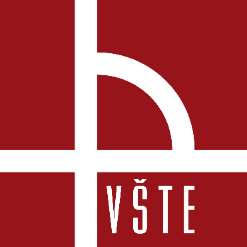 Kurz CŽV orientovaný na výkon povolání
Základní členění materiálů, jejich vlastností a kritéria volby
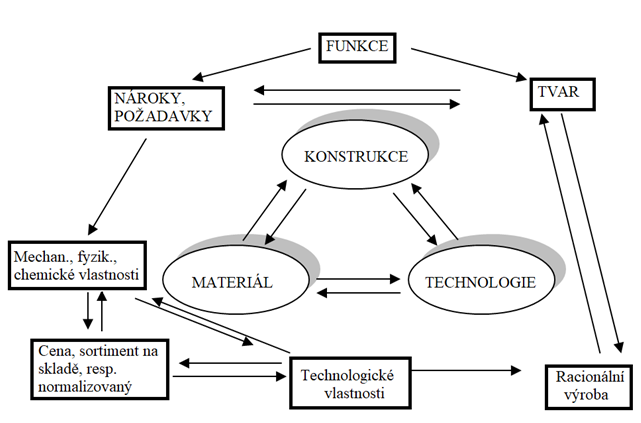 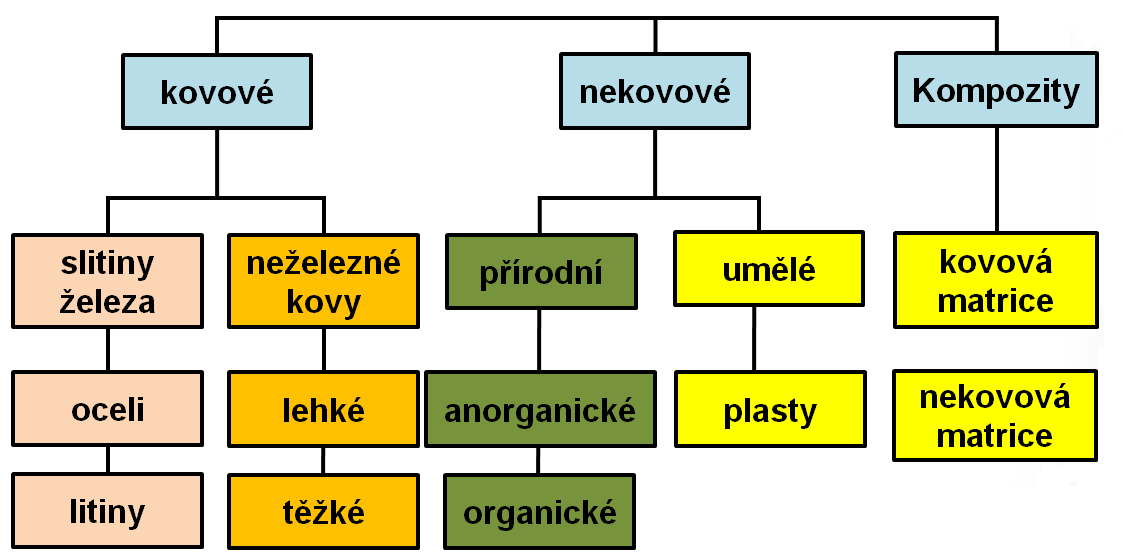 Vztah mezi vlastnostmi výrobku, materiálem a technologií.
Rozdělení materiálů do skupin.
3	 Kurzy pro společnost 4.0, s registračním číslem: CZ.02.2.69/0.0/0.0/16_031/0011591 	www.VSTECB.cz
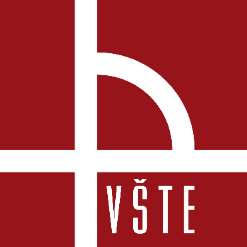 Kurz CŽV orientovaný na výkon povolání
Základní členění materiálů, jejich vlastností a kritéria volby
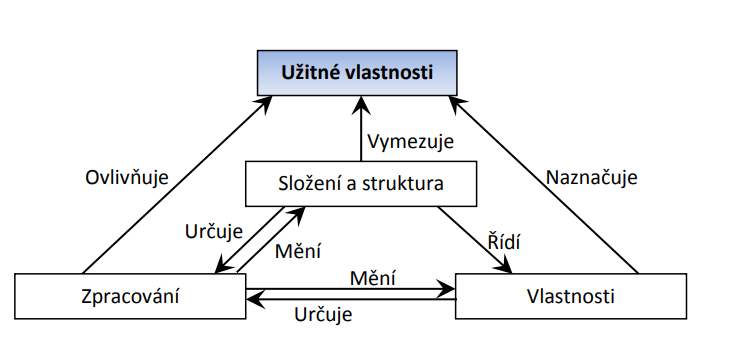 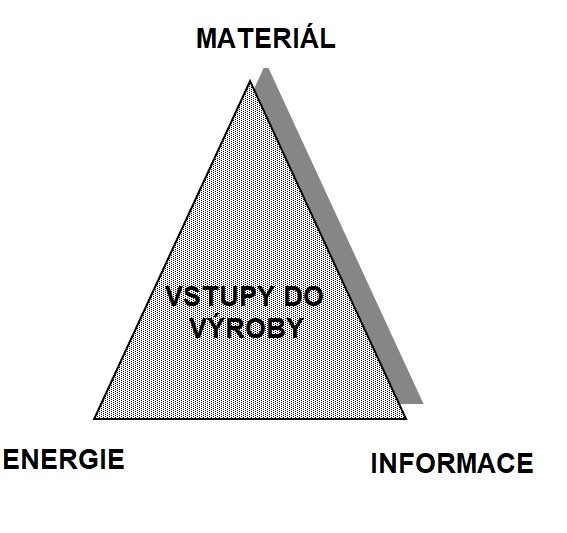 Vztah mezi složením a strukturou materiálu, jeho zpracováním, vlastnostmi a užitnými vlastnostmi výrobku.
Hlavní nákladové vstupy do výrobku.
4	 Kurzy pro společnost 4.0, s registračním číslem: CZ.02.2.69/0.0/0.0/16_031/0011591 	www.VSTECB.cz
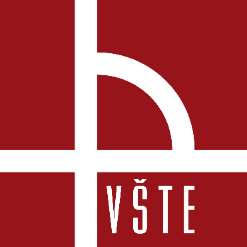 Kurz CŽV orientovaný na výkon povolání
Základní členění materiálů, jejich vlastností a kritéria volby
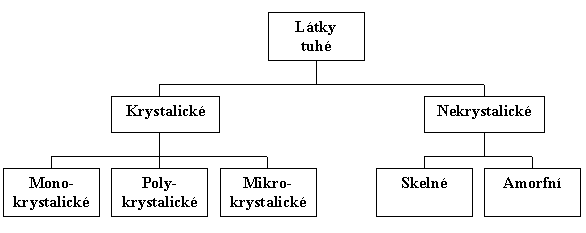 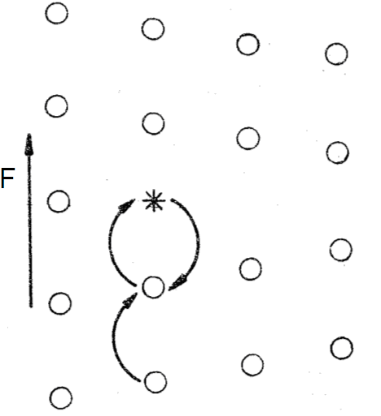 Schéma pro klasifikaci tuhých látek.
Schéma hranové dislokace.
5	 Kurzy pro společnost 4.0, s registračním číslem: CZ.02.2.69/0.0/0.0/16_031/0011591 	www.VSTECB.cz
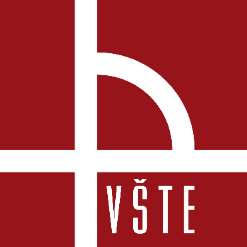 Kurz CŽV orientovaný na výkon povolání
Základní členění materiálů, jejich vlastností a kritéria volby
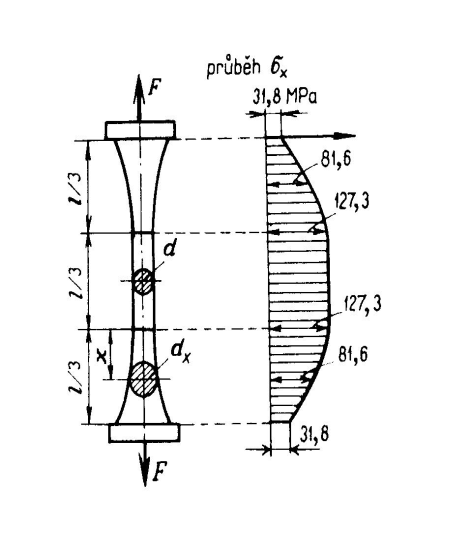 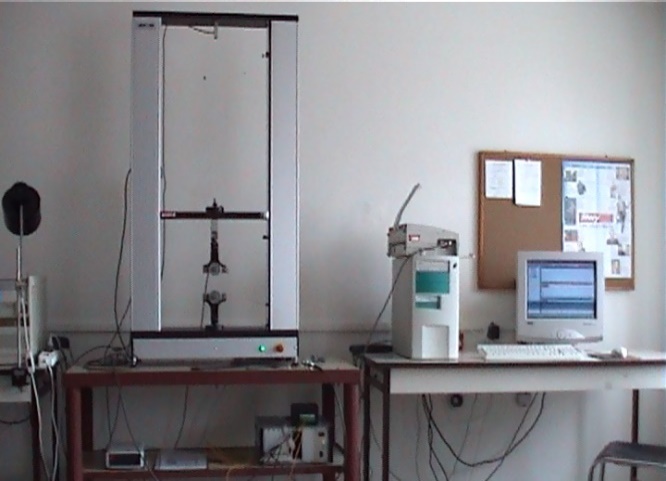 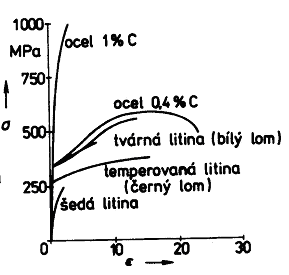 Schéma deformace tyče tahem; 
tahová zkouška materiálu.
Pracovní diagram různých látek.
6	 Kurzy pro společnost 4.0, s registračním číslem: CZ.02.2.69/0.0/0.0/16_031/0011591 	www.VSTECB.cz
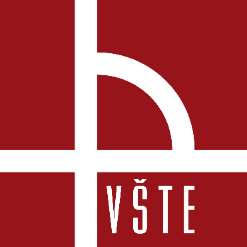 Kurz CŽV orientovaný na výkon povolání
Základní členění materiálů, jejich vlastností a kritéria volby
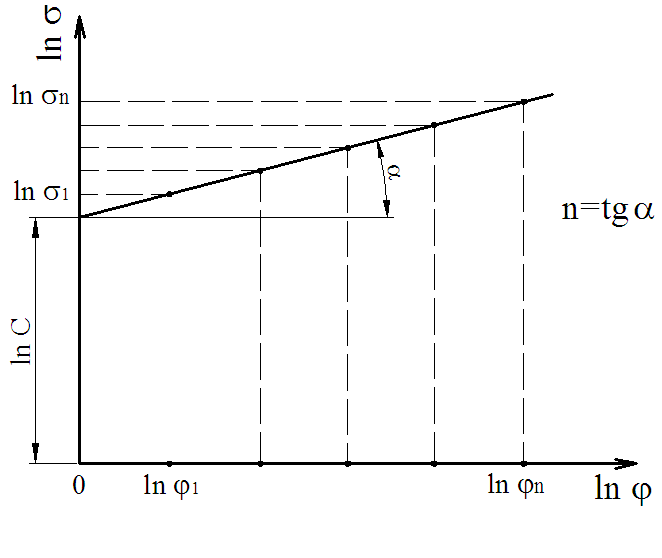 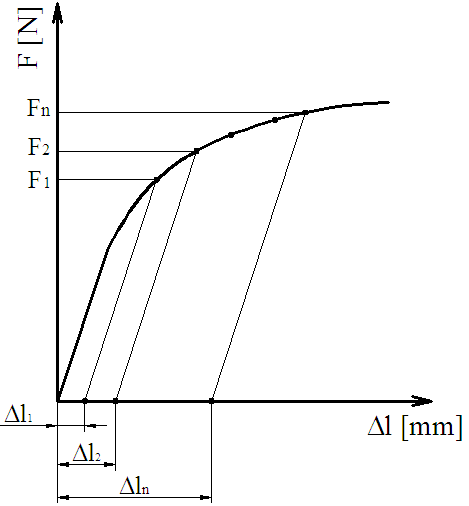 Určení sil a deformací; grafické stanovení hodnot C a n.
7	 Kurzy pro společnost 4.0, s registračním číslem: CZ.02.2.69/0.0/0.0/16_031/0011591 	www.VSTECB.cz
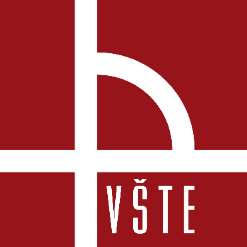 Děkuji za pozornostRealizováno v rámci projektu:Kurzy pro společnost 4.0, s registračním číslem: CZ.02.2.69/0.0/0.0/16_031/0011591,ve výzvě č. 02_16_031 Celoživotní vzdělávání na vysokých školách v prioritní ose 2 OP, Operačního programu Výzkum, vývoj a vzdělávání.Realizace projektu je spolufinancována z prostředků ESF a státního rozpočtu ČR.
www.VSTECB.cz